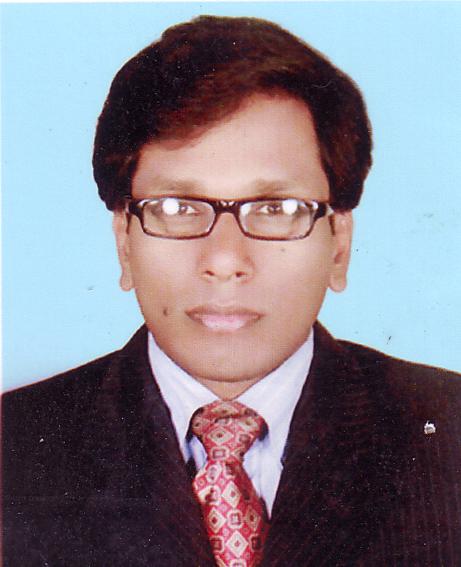 সবাইকে শুভেচ্ছা
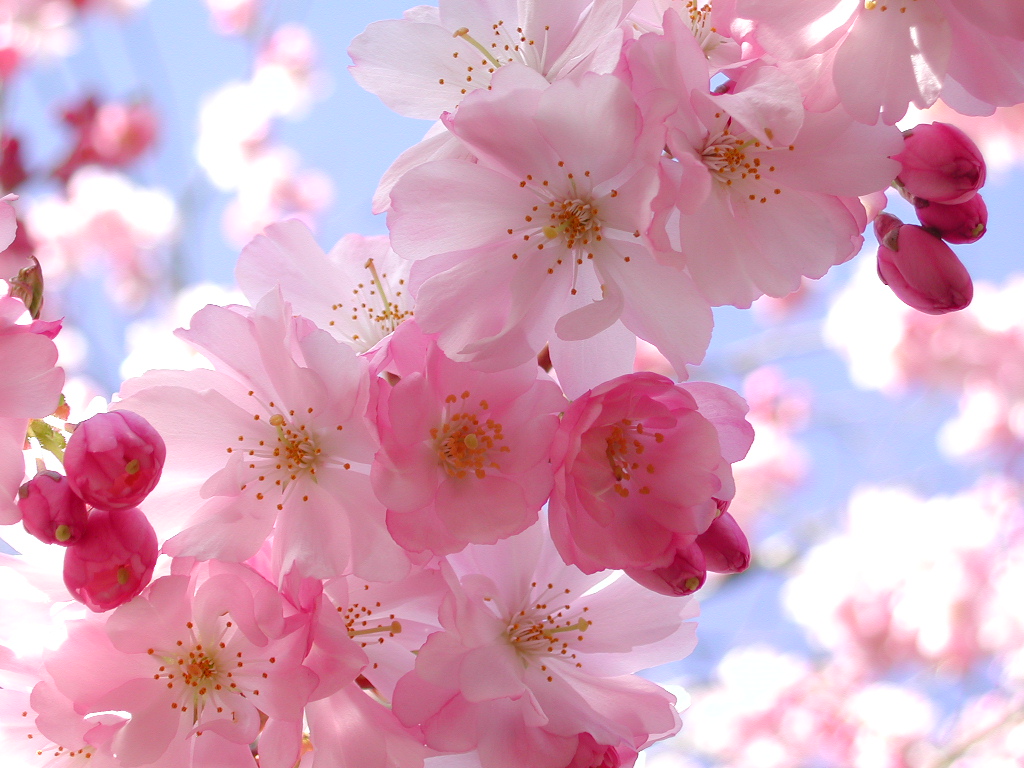 নুরুল ইসলাম সিকদার
প্রভাষক,অর্থনীতি 
রাজাবাড়ী ডিগ্রি কলেজ
মির্জাপুর, টাঙ্গাইল।
মোবাইলঃ 01716482935
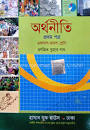 বিষয়ঃঅর্থনীতি
অধ্যায়ঃ ৮ম
সময়ঃ৫০ মিনিট
তারিখঃ০৬/০৪/২০২০ইং
নিচের ছবিটির দিকে লক্ষ্য করি।
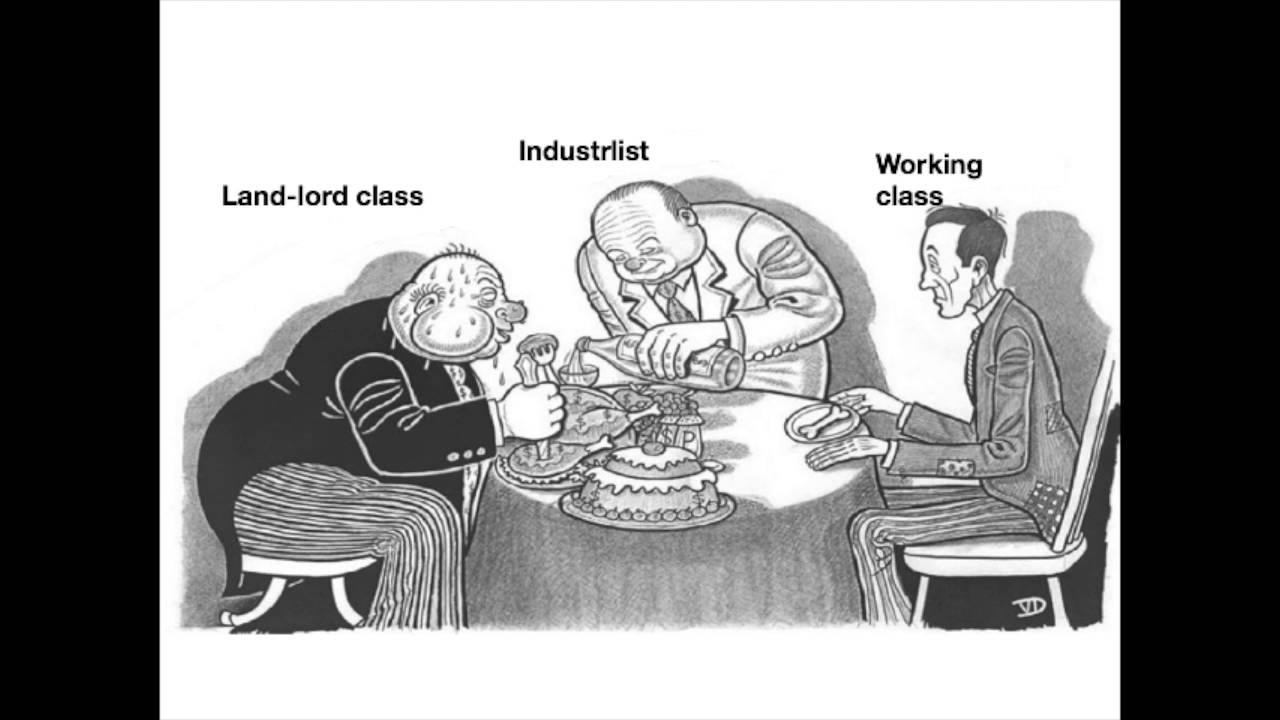 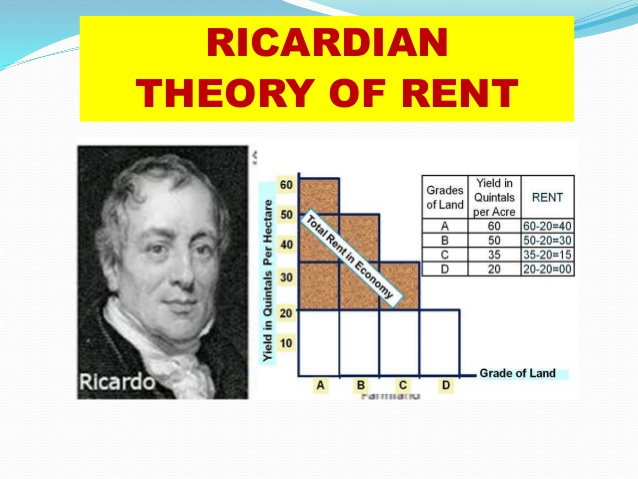 খাজনা তত্ত
শিখনফল
১। খাজনা  কী তা বলতে পারবে।                                                                       
       
                       ২।  কিভাবে  খাজনা নির্ধারিত হয় তা  সূচী ও চিত্রে প্রমান লিখতে পারবে
খাজনা
সাধারণ অর্থে খাজনা  বলতে “জমি , দোকান ,বাড়ি এসব ব্যবহার বাবদ নির্দিষ্ট সময়ান্তে চুক্তিচীত্তিক অর্থ প্রদানকে বোঝানো হয় । কিন্তু অর্থনীতিতে খাজনা বলতে কোন উপকরণ ব্যবহার প্রদত্ত অর্থের সেই অংশকে বোঝায় যা উপকরণের স্থিতিস্থাপক যোগানের কারণে দেওয়া হয় ।
প্রামাণ্য সংগা
অর্থনীতিবিদ ডেবিড রিকার্ডো -এর মতে “ জমির আদি ও অক্ষয় শক্তি ব্যবহারের জন্য জমিরক উৎপাদনের যে অংশ এর মালিককে দেওয়া হয় তাই খাজনা ।”
প্রামাণ্য সংজ্ঞা ইংরেজীতে
Rent is that portion of the produce of the earth which is paid to the landlord for the orginal and indestructible power of the soil – David Ricardo
মূল বিষয়
তত্তটি ব্যাখ্যার জন্য তিনি জমিকে তিনটি শ্রেণিতে ভাগ করেন ,
১ম শ্রেণির জমি ( সবচেয়ে বেশি উর্বর জমি )
২য় শ্রেণির জমি ( তার চেয়ে কম উর্বর জমি ) 
৩য় শ্রেণির জমি ( প্রান্তিক জমি / খাজনাবিহীন জমি  )
তালিকার মাধ্যমে বিশ্লেষণ
খাজনা
একক প্রতি দাম
মোট ব্যয়
মোট আয়
জমির শেণি
জমির আয়তন
উৎপাদন
২০০ টাকা
২০০০ টাকা
২০ মন
১ম
১ একর
৪০০০ টাকা
২০০০ টাকা
২০০ টাকা
১০ মন
২য়
৩০০০ টাকা
১ একর
২০০০ টাকা
১০০০ টাকা
৩য়
১৫ মন
১ একর
২০০ টাকা
২০০০ টাকা
২০০০ টাকা
০       টাকা
রেখা চিত্রে মাধ্যমে ব্যাখ্যা
চিত্রে , OX অক্ষে জমির শ্রেণি OY  অক্ষে আয় , ব্যয় ,খাজনা দেখানো হল। OA , AB , BC  যথাক্রমে ১ম , ২য় ,ও ৩য় শ্রেণির জমি । OA জমির উৎপাদন থেকে আয়  OAGF ও ব্যয় OAHE ‌ সুতরাং OA  ১ম শ্রেণির জমির খাজনা OAGF – OAHE = EFGH আবার AB জমির উৎপাদন থেকে আয় AQBJI   ও ব্যয় ABKH  ২য় শ্রেণির জমির  খাজনা ABJI - ABKH = HIJK  আবার  BC জমির উৎপাদন থাকে আয় BCLK   ব্যয় BCLK সুতরাং ৩য় শ্রেণির জমির খাজনা BCLK – BCLK = O । এখানে ৩য় শ্রেণির জমি খাজনাবিহীন জমি । কারণ  ৩য় শ্রেণির জমি প্রান্তিক জমি । যেখানে আয় , ব্যয় সমান ।
Y
G
আয়/ ব্যয়/ খাজনা
F
খাজনা
I
J
খাজনা
L
E
H
K
৩য় শ্রেণি
২য় শ্রেণি
১ম শ্রেণি
O
B
C
X
A
জমি
একক কাজ
রিকার্ডোর খাজনা তত্তটি ব্যাখ্যা কর ।
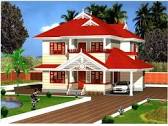 বাড়ীর কাজ
খাজনা ও জনসংখ্যার মধ্যে সম্পর্ক কি ?
মূল্যায়ন
Thanks for all. See you.
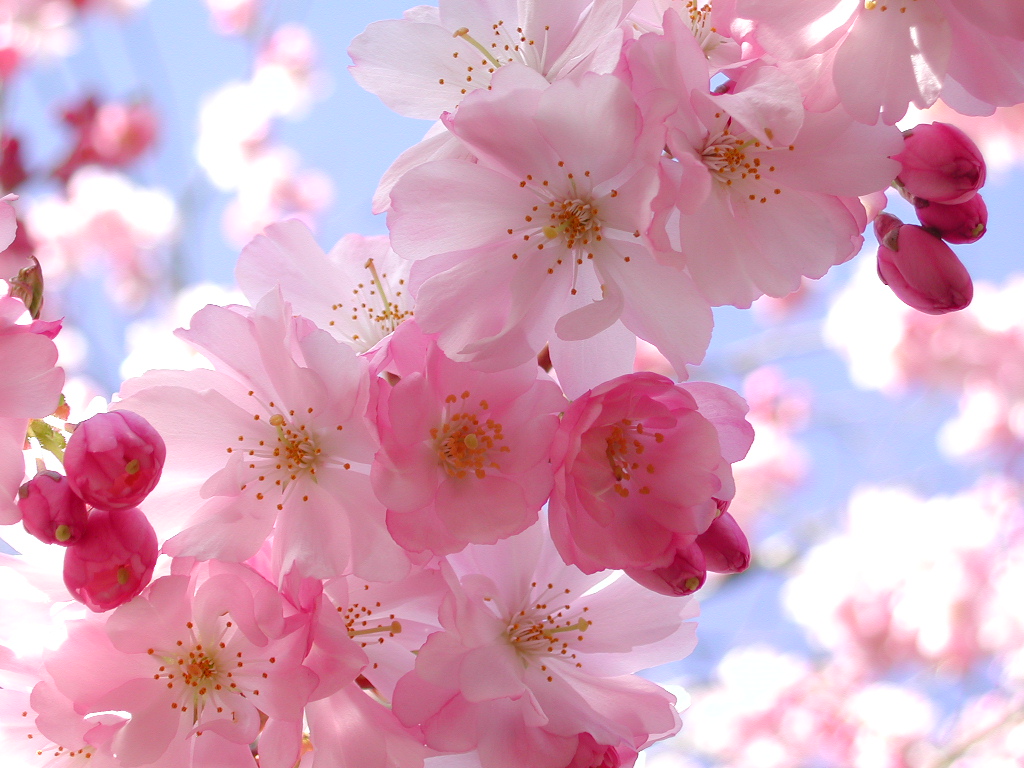